Чернобыль. 
Трагедия 20 века
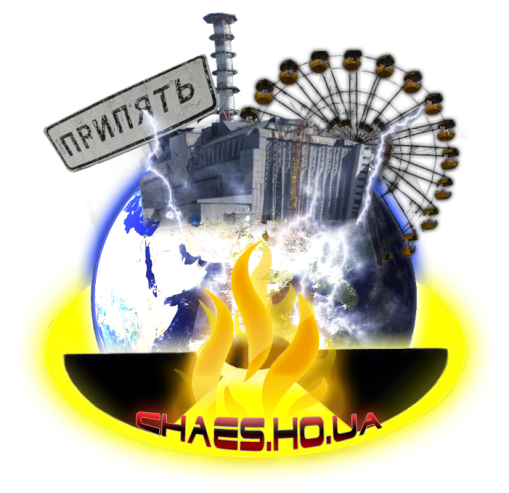 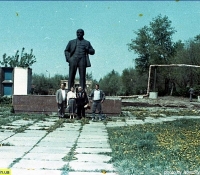 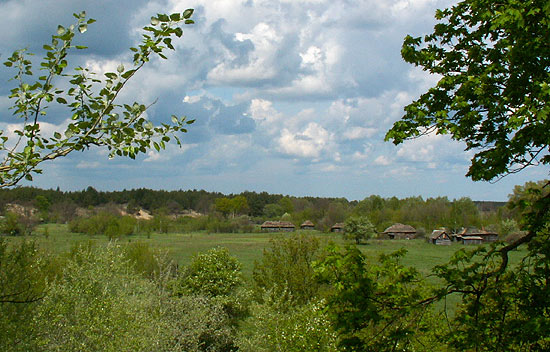 Чернобыль.
 Районный город
 Киевской области
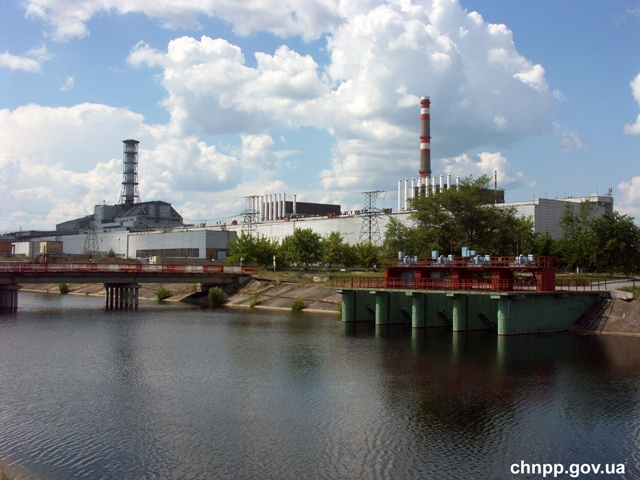 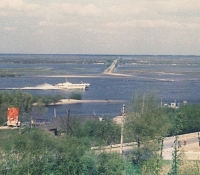 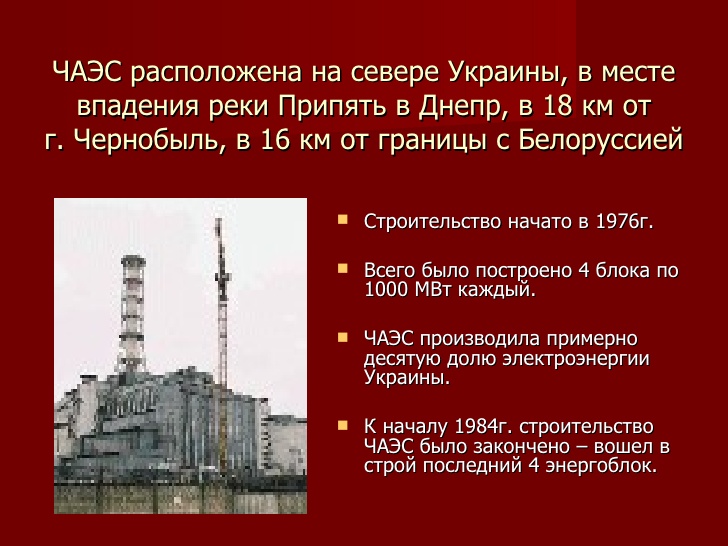 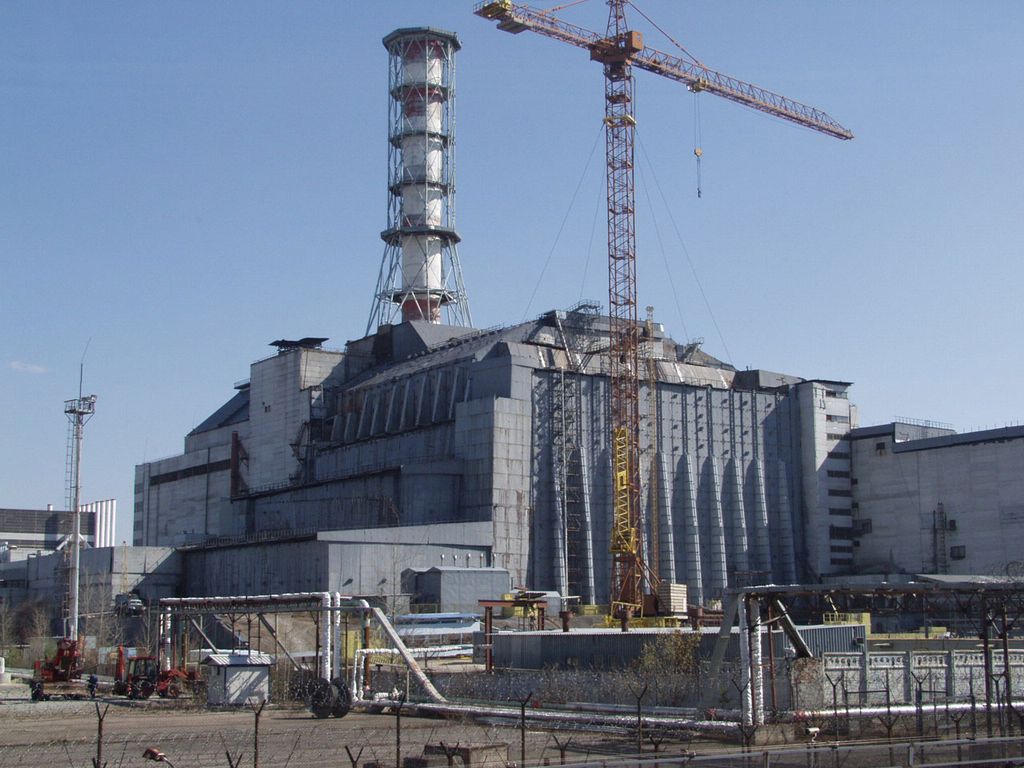 Строительство ЧАЭС
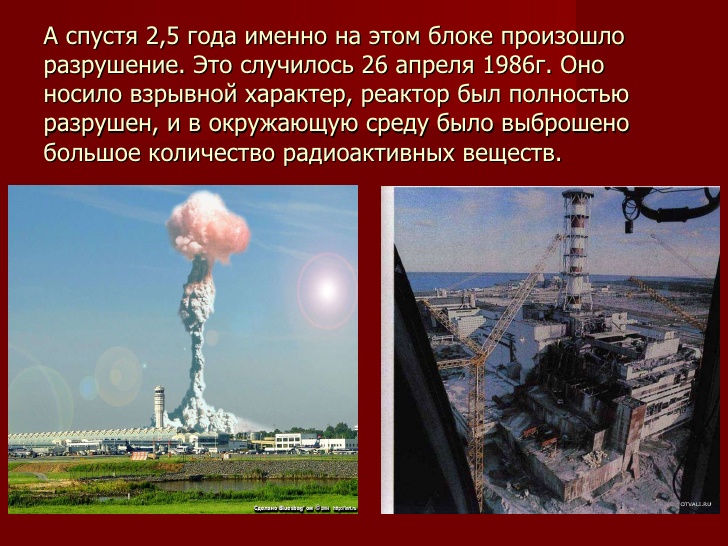 26 апреля 1986 год
В то год  почернели деревья
И лес не оделся листвой.
Пустые дома и деревни 
Пугали своей тишиной.
И только чернобыльский ветер
Как коршун кружил над землей
Бросая губительный пепел,
На луг, не покрытый травой…
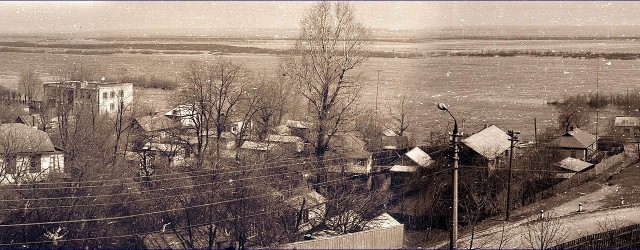 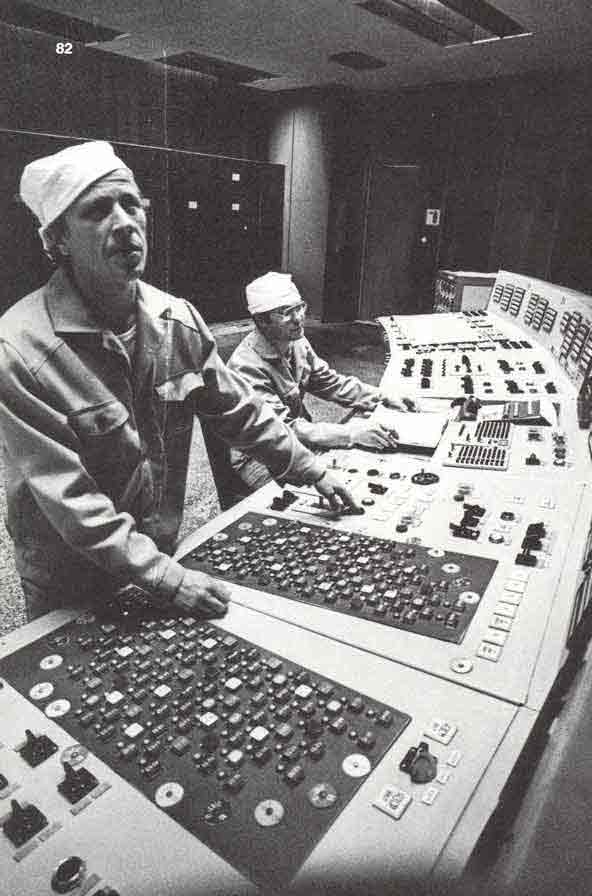 26 апреля 1986 года в 1час 03 минуты на четвертом блоке
 ЧАЭС начался эксперимент
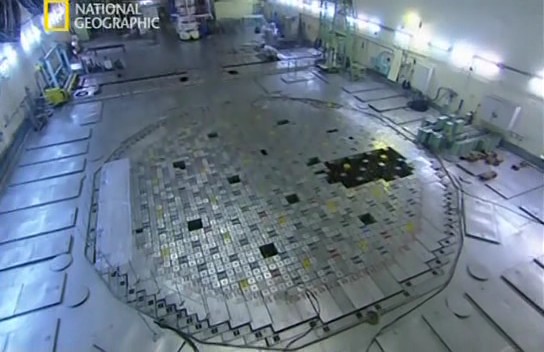 Скорость 
ядерных
реакций 
регулируется
 введением в
 реактор 
специальных
стержней – 
поглотителей
нейронов
26 апреля 1986 год 1 час 23 минуты
Клип Рамштайн «Чернобыльская авария»
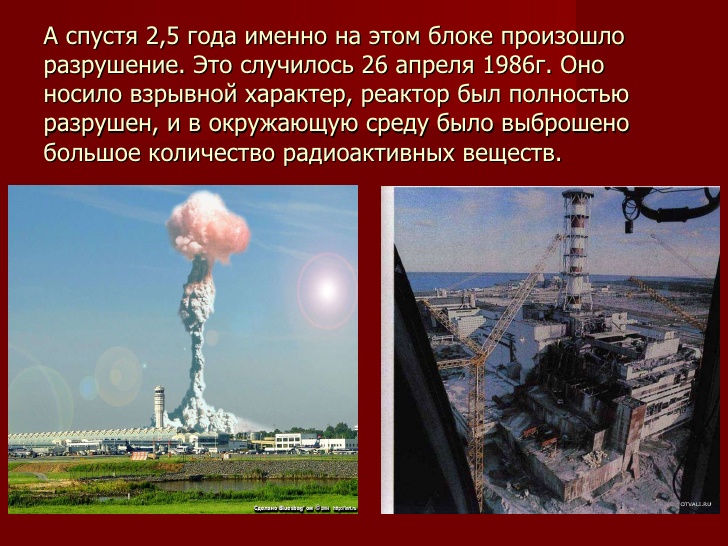 Стальная крыша весом 1000 тонн
Взвилась в воздух, обнажив соединенные
с ней каналы, где содержалось
ядерное топливо.
 Таких каналов было 1661.
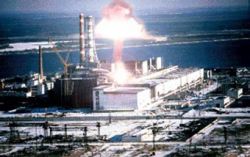 Мелкие радиоактивные облака высоко взвились в небо, ветер разносил их по округе, заражая радиацией огромные территории
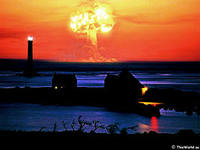 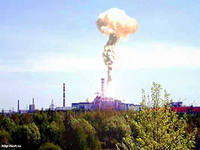 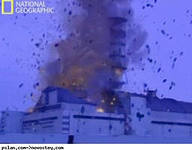 У каждого времени свои герои…
Владимир Правик
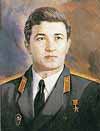 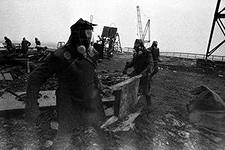 Виктор Кибенок
Вода против ядерной стихии
бессильна
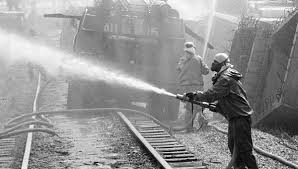 Реактор в момент взрыва перестал существовать как управляемая система, но продолжал работать, раскалившись до двух тысяч градусов и выбрасывая наружу радиоактивность
А огонь все лютовал…
К 6 часам 26 апреля было госпитализировано 108 человек, а в течение дня еще 26 человек
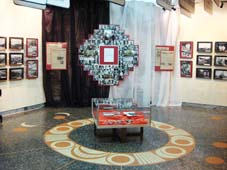 А ребята уходят навсегда – потихоньку…
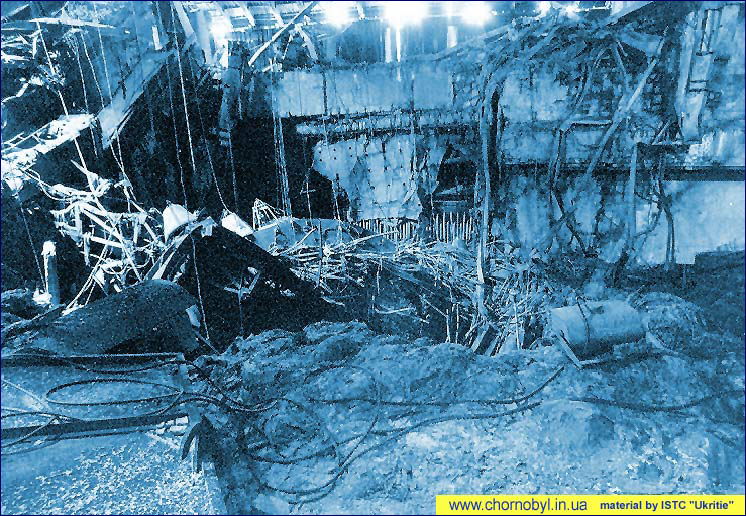 Вся надежда была на вертолетчиков
«Подвиг» - 
Он от слова подвигать.
Слабых – к цели.
К мужеству – отставших.
Поднимать упавших
И уставших,
Подвигать – 
Погасших зажигать.
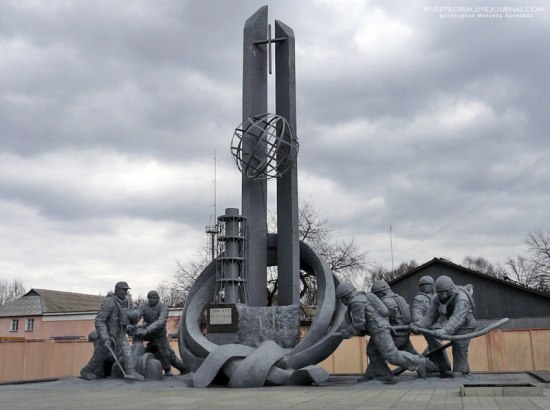 Редел ликвидаторов строй…
«Саркофаг»
Эвакуация Чернобыля и сел района началась через 8 дней
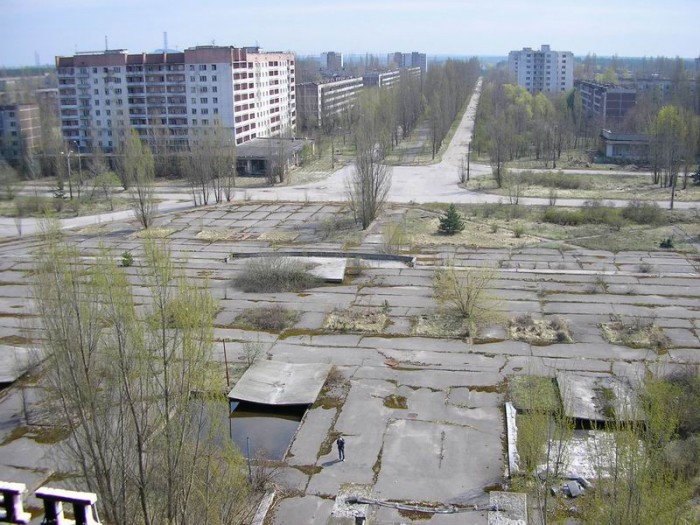 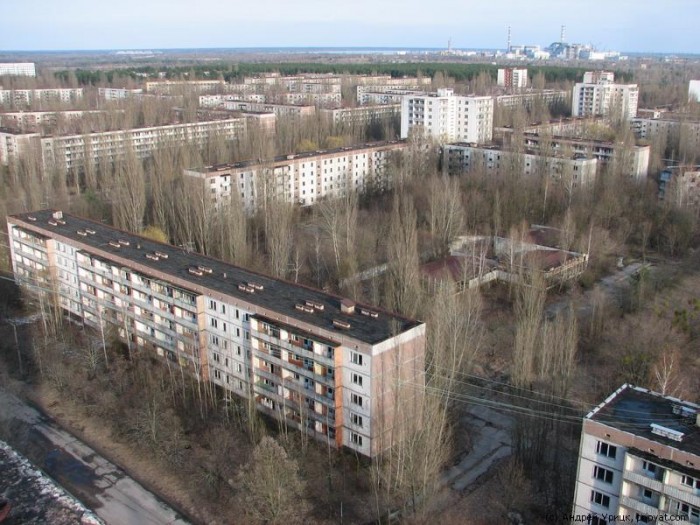 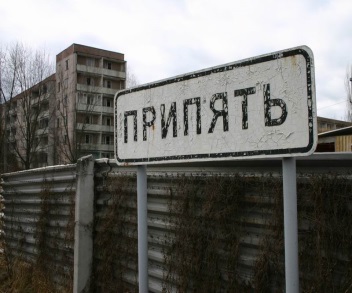 Чернобыль… Мертвая зона…
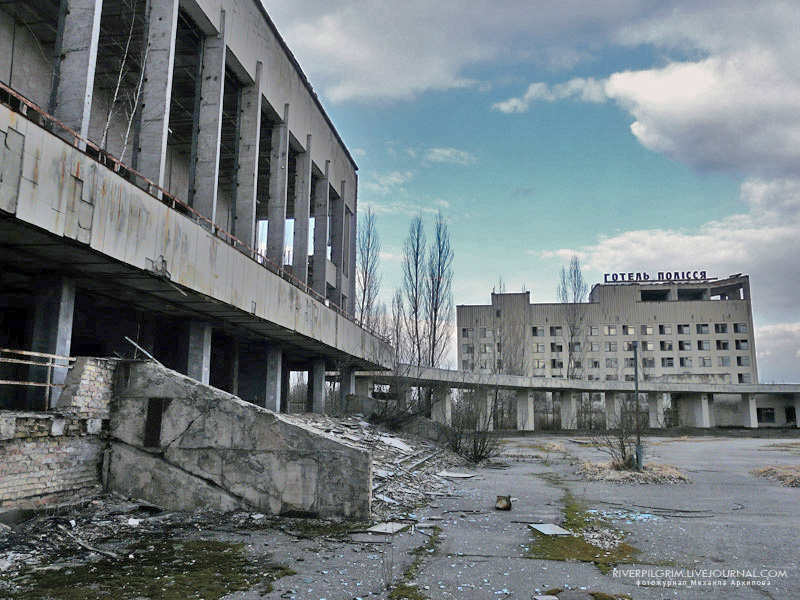 Центр города
Атомом «мечено» 5 млн.га территории Украины. Из 100 тыс ликвидаторов погибло 80 тысяч человек. Поражены 3 тыс.населенных пунктов, более 3,5 млн.человек стали жертвами, из которых 1млн.250 тыс. – дети…
Суммарный выброс радиоактивных материалов в атмосферу в тот день составил 50 миллионов кюри, что равнозначно последствиям взрывов 500 атомных бомб, сброшенных в 1945 году на Хиросиму.
В РФ загрязнению подверглись:
57 000км.кв территории,
200 000 российских «ликвидаторов»,
1,8 миллиона чел проживают на загрязненной территории,
В том числе 300 000 детей,
Кроме ликвидаторов 570 000 человек - пострадавшие
«Россоха»
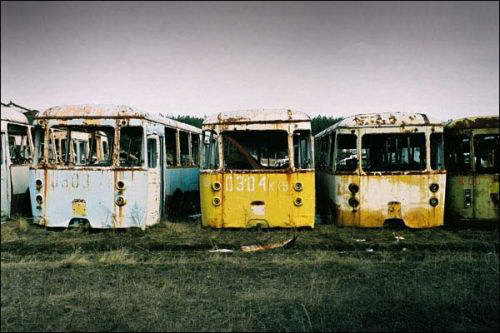 В селе Буракивка находится самая радиоактивная техника. Она захоронена в земляных траншеях – таких как эта, под номером 5
Чернобыль – незаживающая рана…
Чернобыль – только маленькая веха
Растущей в человечестве беды.
Чернобыль – эхо ядерного века
И, может быть, грядущего следы…
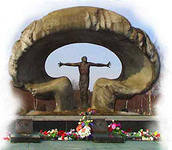